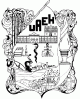 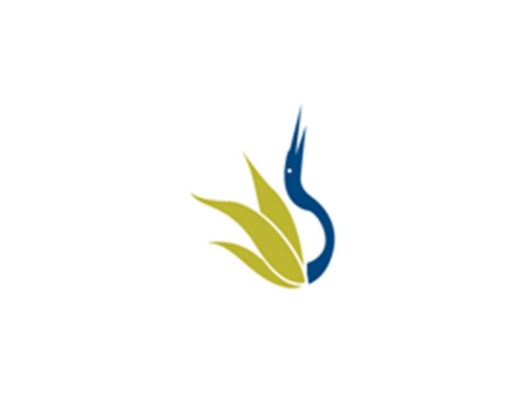 UNIVERSIDAD AUTÓNOMA DEL ESTADO DE HIDALGO
ESCUELA SUPERIOR DE ZIMAPÁN
Licenciatura en Derecho 

Tema:  Los contratos 

Lic. Sonia  Reynoso Trejo 

Enero – Junio 2014
Tema: Los Contratos  

Resumen: Una de las fuentes de las obligaciones es el Contrato, entendido este como el acuerdo de voluntades para crear una o varias obligaciones, peor para que este acuerdo de voluntades tenga validez jurídica es necesario que este sancionado por el legislador mediante una acción determinada.
Así vamos a encontrar que los diversos contratos que existen  tienen en común una serie de elementos   generales o esenciales in los cuales no podríamos hablar de  uno u otro contrato.
Abstract: One of the sources of obligations is the contract, understood as the voluntary agreement to create one or more obligations, worse for this voluntary agreement having legal validity is necessary that this sanctioned by the legislator through an action. Thus we find that there are various contracts have in common a number of general or essential elements in which we could not speak of either contract.

 Palabras clave:  Contrato, obligación, elementos, consentimiento, sujetos, error, dolo, intimidación 


Keywords: Contract, obligation, elements, consent, subjects, error, fraud, intimidation
Objetivo general:

Que el alumno  conozca el acervo de  cultura y técnica  que desde el punto  de vista histórico le sirva para nutrirse en el conocimiento y aprendizaje de la jurisprudencia romana
UNIDAD III:
Nombre de la unidad:  LOS CONTRATOS Y OTRAS FUENTES DE LAS OBLIGACIONES 

Objetivo de la unidad:  Definir y explicar el concepto de contrato, así como la diferencia entre contratos nominados e innominados, los cuasicontratos y cuasidelitos y la enumeración de cada uno de ellos.
Tema:  3.1 Noción de Contrato
            3.2 Elementos del Contrato 
Introducción: Un contrato es un acuerdo de dos o mas voluntades    que producen o transfieren las obligaciones  o derecho es por ello la fuente mas común de las obligaciones. 
Para que el contrato valga y surta efectos jurídicos es necesario que contenga los elementos indispensables para su nacimiento y eficacia, dichos elementos han sido mas importantes unos que otros según la época.
CONTRATO
Acuerdo de voluntades entre varias personas que tiene por objeto producir obligaciones civiles.
En el fondo de cada contrato existe un pacto; es decir 2 o mas personas se ponen de acuerdo con respecto a una obligación
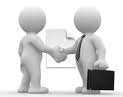 ELEMENTOS DEL CONTRATO
Los contratos tienen en común una serie de elementos algunas con mas importancia según la época
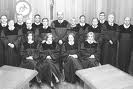 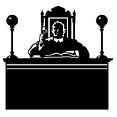 ELEMENTOS ESENCIALES 
SUJETOS: Son las partes que intervienen en el negocio jurídico, por regla general, coinciden con los sujetos de la obligación.
       =  Puede ser sujeto del contrato toda persona que goce de capacidad jurídica y que por disposición legal no este incapacitado para realizar un acto determinado.
       = Sujeto puede estar viciado, en  relación directa con la capacidad o incapacidad de la persona para poder realizar el negocio jurídico . EJEMPLO: Edad, enfermedad mental
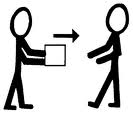 CONSENTIMIENTO: Congruencia existente entre las voluntades declaradas por los sujetos
Existe una clara y lógica relación entre la voluntad de los sujetos y la declaración  expresa de esa voluntad.
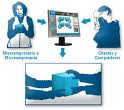 El consentimiento puede estar viciado por: 
   Error 
   Dolo 
   Intimidación 
   Lesión
ERROR: Desconocimiento o falso conocimiento de los hechos  o del derecho.
DE DERECHO: El sujeto que lo comete no puede alegarlo para solicitar la invalidez del negocio jurídico. (la ignorancia de la ley no exime de responsabilidades)
DE HECHO: 
  Error sobre la naturaleza del contrato: uno de los sujetos cree que esta celebrando un contrato diferente
Error sobre la indicación del objeto: si las 2 partes no coinciden referenciando al objeto este será nulo.
Error sobre las calidades del objeto: analizar  calidad esencial o accesoria.
Error en cuanto a la cantidad del objeto
DOLO
Astucia o maquinación efectuada por alguna de las partes para que la otra incurra en el error
Lleva intrínseca la idea de falsedad o malicia 



INTIMIDACION 
Se manifiesta con actos de violencia ya sea física o verbal 
Trae como consecuencia  que la persona sobre la que se ejerce no exprese libremente su intención.
Para que la persona la alegara a su favor tenia que ser verdadera, lógica, actual  e ilegitima, en su contra o en contra de algún miembro de su familia.
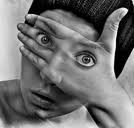 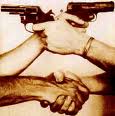 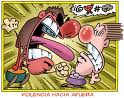 OBJETO
Realización de determinada conducta por uno de los sujetos.(dar, hacer o prestar ).
LA COSA QUE EL OBLIGADO DEBE
EL HECHO QUE OBLIGADO DEBE
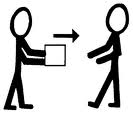 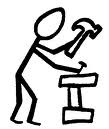 EL HECHO QUE  DEBE DE ABSTENERSE DE HACER
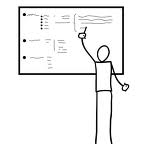 CAUSA
Motivación que tiene una persona para realizar el negocio jurídico 
Deben de estar de acuerdo a la ley no exista fraude.

FORMA  
Aquellos requisitos a los que debe sujetarse la relación contractual
El molde del contrato
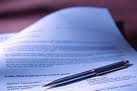 ELEMENTOS ACCIDENTALES
CONDICION: Acontecimiento futuro de realización incierta, si de tal depende que entre en vigor un negocio jurídico.
Potestativa
Casual 
Mixta
TERMINO: Acontecimiento futuro de realización cierta del cual depende la entrada en vigor o la cancelación de un negocio jurídico.
MODO O CARGA : Gravamen impuesto a una persona en un acto de liberalidad en una donación, legado o manumisión.
Bibliografía del tema:

Morineau Iduarte Martha ,  Iglesias González Román  ().  Derecho Romano. México : Oxford.
Petit, Eugenio . (2005). Derecho Romano .México: Porrúa. Código Civil para el Estado de Hidalgo(2013). Anaya